Faculté de médecine
Département de pharmacie 
Module de pharmacologie spéciale  
2014/2015
Dr.  Guergouri F.Z

ANTIBIOTIQUES
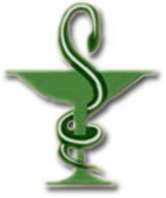 Définition 


Du grec  ; anti : « contre », et bios : « la vie ».
  Molécule qui :
   arrête la croissance des bactéries             Antibiotique bactériostatique.
   tue les bactéries                                        Antibiotique bactéricide.
 Molécules naturelles (micro-organismes: champignons, bactéries) 
 Antibiotiques semi -synthétiques
Un  même antibiotique peut être bactériostatique  à   faible dose et bactéricide à dose plus élevée.
Pour qu'un antibiotique soit actif, il faut :
qu'il pénètre 
qu'il ne soit ni modifié ni détruit 
qu'il se fixe à une cible
Classification selon le mode d’action
Inhibition de la synthèse de la paroi bactérienne
Inhibition de la synthèse de la membrane cytoplasmique
Inhibition de la synthèse protéique
Blocage de l’ARN polymérase 
Inhibition de la synthèse de l’ADN
Action sur la synthèse d’acide folique
1ère cible: LA PAROI  


La paroi: enveloppe rigide assurant l’intégrité de la cellule, responsable de la forme des cellules.
Partie commune à toutes les parois bactériennes: le Peptidoglycane
Peptidoglycane: hétéropolymère,  composé de chaines glucidiques reliées les unes aux autres par des chainons peptidiques 
Le lysozyme: découpe les chaines glucidiques du peptidoglycane quand elles sont accessibles (germes à Gram positif)
I- BETALACTAMINES: 
Mécanisme d'action: 
   Les ß lactamines agissent au niveau de la paroi bactérienne
   en inhibant la dernière  étape de la synthèse du peptidoglycane entrainant une lyse bactérienne.

1- LES PENAMS: ( pénicillines)  
Péni G: 
Spectre d’action: cocci Gram + et - , bacilles Gram +
Chef de file: Benzylpénicilline: Pénicilline G 1944
Forme retard: Benzylpénicilline procaïne, Benzathine benzylpénicilline: Extencilline
Forme orale:  Phénoxypénicilline (Pénicilline V), Oracilline, Ospen 1958
Péni M: pénicillines antistaphylococciques
     Spectre d’action: celui de la péni G, ces produits ne sont pas inactivés pas la pénicillinase staphylococcique d'où leur indication: les infections à staphylocoques producteurs de pénicillinase
Oxacilline: Bristopen 1963
Cloxacilline: Orbénine 1976 
Péni A: amino-benzylpénicilline (Ampicilline)
Spectre: inactivés par pénicillinases, y compris celles du staphylocoque, inactives sur pseudomonas et klebsiella 
Ampicilline: Totapen 1965
Amoxicilline: Clamoxyl, Gramidil, Hiconcil
Bacampicilline: Bacampicine
Métampicilline: Suvipen 
Pivampicilline: ProAmpi
groupe des acyl-uréido-pénicillines
Spectre : inactivées par les pénicillinases, y compris celle du staphylocoque.
  actives sur Pseudomonas aeruginosa et sur certaines souches productrices de céphalosporinases (en particulier Proteus). 

Azlocilline : Sécuropen 
Mezlocilline : Baypen 1980 
Pipéracilline : Pipérilline 1980 
Ticarcilline : Ticarpen (H) 1981
Groupe des amidino-pénicillines
Spectre : limité aux bacilles à Gram négatif (Entérobactéries) 
Pivmécillinam : Sélexid 1982 

Groupe des Pénams, Inhibiteurs bétalactamases

       Activité antibactérienne faible.Inhibe la majorité des pénicillinases (et les bétalactamases à spectre élargi).N'inhibe par contre qu'un faible nombre de céphalosporinases.- OxapénamAcide clavulanique· associé à l'amoxicilline : Augmentin, Ciblor 1984 · associé à la ticarcilline : Claventin 1988 - Pénicilline-sulfonesSulbactam : Bétamase (H) 1991 · associé à l'ampicilline : Unacim 1992 Tazobactam· associé à la pipéracilline : Tazocilline (H) 1992
Indications principales:

Péni G et V: angine streptococcique, gangrène gazeuse, septicémie à Clostridium, syphilis,actinomycose, leptospirose, prophylaxie du RAA. 
Péni M: infections systémiques cutanées, antibioprophylaxie en chirurgie orthopédique
Carboxypénicillines: infections à germes sensibles
Uréidopénicillines: infections à germes sensibles, prophylaxie en chirurgie
Effets indésirables:
Réactions d’hypersensibilité
Réactions croisées avec les autres bétalactamines
Réactions cutanées d’intensité variable
Réactions tardives (après 72 h) 

Conduites à tenir:
Prévention par la recherche des antécédents
Tests cutanés 
Désensibilisation éventuelle si nécessaire
2 - LES PÉNEMS : CARBAPÉNEMSSpectre : spectre large.Grande stabilité vis à vis  diverses bétalactamases.·Imipénème: Tiénam (H) 1993

 3 - LES CÉPHEMSCe sont tous des produits à large spectre, mais dont l'intérêt réside surtout dans leur activité sur les bacilles à Gram négatif.Les céphalosporines sont classées en trois catégories, selon l'histoire (Trois "générations"), leur spectre et surtout leur comportement vis à vis des céphalosporinases.
a/ Céphalosporines de 1° génération (C1G)Spectre :relativement résistantes aux pénicillinases ; détruites par les céphalosporinases inactives sur Pseudomonas aeruginosa.actives par voie orale:· Céfalexine : Céporexine, Kéforal, Céfacet 1970 · Céfadroxil : Oracéfal 1976 · Céfaclor : Alfatil 1981 · Céfatrizine : Céfaperos 1983 inactives par voie orale· Céfalotine : Kéflin (H) 1968 · Céfapyrine : Céfaloject 1974 · Céfazoline : Céfacidal 1976
b/ Céphalosporines de 2° génération (C2G)Spectre :relative résistance à certaines céphalosporinases ; léger gain d'activité sur les souches sensibles.inactives sur Pseudomonas aeruginosa.·Céfoxitine : Méfoxin (H) 1978 · Céfamandole : Kéfandol (H) 1979 · Céfotétan: Apacef (H) 1985 · Céfuroxime : Cépazine (VO), Zinatt (VO) 1988
c/ Céphalosporines de 3° génération (C3G)Spectre :accentuent les avantages des précédentes : résistance accrue à l'inactivation par les céphalosporinases ; gain d'activité sur les souches sensibles.certaines (*)  sont actives sur Pseudomonas aeruginosa.
Céphems :·Céfotaxime : Claforan (H) 1980 · Cefsulodine (*): Pyocéfal (uniquement antipyocyanique) (H) 1981 
      · Céfixime : Oroken (VO) 1988 
      ·  Céfépime (*): Axépim (H)1993
 Oxacéphems :· Latamoxef : Moxalactam (H)1981
Principales indications: 
G1 et G2: infections à germes sensibles de la sphère ORL, antibioprophylaxie chirurgicale
G3: infections ORL, respiratoires, urinaires
Formes injectables: infections sévères localisées ou générales à bacilles GRAM-, infections nosocomiales, antibioprophylaxie chirurgicales
 
Contre-indications:
Hypersensibilité aux bétalactamines
Effets indésirables: 
Proches des pénicillines
Néphrotoxicité: C1G
Hypersensibilité
EI spécifiques à certaines céphalosporines:
     Céftriaxone: lithiase biliaire
     Céfopérazone: diarrhée, hémorragies
4 - MONOBACTAMSSpectre : actifs uniquement sur les bacilles à Gram négatify compris Pseudomonas aeruginosa.
Aztréonam : Azactam (H) 1988
II- FOSFOMYCINE: 
Spectre:  large : cocci Gram + et -, bacilles Gram + et -. La fosfomycine est toujours utilisée en association pour éviter l'apparition de mutants·Fosfocine (H) 1980
III- GLYCOPEPTIDES:

Spectre étroit : les bactéries à Gram + et principalement : staphylocoques et entérocoques (voie IV)
      · Vancomycine : Vancocine (H) 1985, toxique pour le rein et l’appreil auditif   · Teicoplanine : Targocid (H) 1988

Principales indications:
TRT des infections sévères à staphylocoques méthi-résistants, streptocoques, sujets intolérants aux bétalactamines, méningites à pneumocoques résistants à la péni, colite pseudo-membraneuse à clostridium.
2ème cible: LA MEMBRANE 
 Ce sont des antibiotiques de nature polypeptidique.I - POLYMYXINESspectre : actifs sur les bacilles à Gram négatif·Colistine: Colimycine 1959II - GRAMICIDINES ET TYROCIDINEspectre étroit : bactéries à Gram positif· Bacitracine: usage local· Tyrothricine : usage local
3ème cible: LE RIBOSOME 
 I – AMINOSIDES:
    Inhibent la synthèse protéique, suite à leur fixation sur la sous-unité 30S du ribosome bactérien. Spectre large : cocci et bacilles à Gram positif (sauf les streptocoques) ; cocci et bacilles à Gram négatif, mycobactéries. Toutes les bactéries anaérobies sont résistantes.(Clostridium)·Streptomycine: Streptomycine Diamant 1949 ·Kanamycine1959 ·Tobramycine: Nebcine, Tobrex 1974 ·Amikacine: Amiklin (H) 1976 ·Sisomicine: Sisolline 1980·Dibékacine: Débékacyl, Icacine 1981·Nétilmicine: Nétromycine 1982 
      Spectinomycine: Trobicine 1974
Précautions d’emploi: 
Substances ototoxiques et néphrotoxiques, donc à éviter en cas:
D’insuffisance rénale, posologie adaptée 
Eviter les TRT prolongés
Association aux diurétiques très actifs et en général à tout produit ototoxique et néphrotoxique
AMINOCYCLITOLStructure apparentée aux aminosides. Son usage est limité au traitement de la blennorragie  gonococcique.·Spectinomycine:Trobicine 1974 

II - GROUPE DES "M L S " 
Spectre assez comparable à celui de la pénicilline G : cocci Gram + et -, bacilles Gram +. Totalement inactifs sur les entérobactéries et sur Pseudomonas
MACROLIDES
Spiramycine : Rovamycine 1972
Erythromycine : Ery, Erythrocine, Erycocci 1979
Josamycine : Josacine 1980 
Roxithromycine : Rulid 1987 
Clarithromycine : Zéclar 1994
Azithromycine : Zithromax 1994 

Substances ayant peu d’effets indésirables
Indications principales: 
Angines aigues: en 2ème intention lors d’intolérance à la pénicilline
Infections bronchiques et pulmonaires à germes intracellulaires
Infections urogénitales en 2ème intention après les cyclines 
Infections à Mycobactérium avium au cours du sida
Eradication d’Helicobacter pylori
Interactions médicamenteuses:
    
     Erythromycine donne naissance à un métabolite réactif : le nitroso-alcane, ce dernier inhibe les cytochrome P450, par formation d’un complexe stable avec l’ion Fe++ de l’hème, les conséquences de de cette inhibition est une augmentation des concentrations plasmatiques des médicaments associés (théophylline, carbamazépine, anticoagulants) et risque de surdosage
LINCOSAMIDES
Lincomycine :Lincocine 1966
Clindamycine : Dalacine 1972
SYNERGISTINES1/ utilisés comme antistaphylococciques·Virginiamycine: Staphylomycine 1963·Pristinamycine: Pyostacine 1973 2/ ou en cas d'infections à bactéries Gram + résistantes aux autres antibiotiques dans les indications suivantes :o pneumonies nosocomialeso infections de la peau et des tissus mouso infections cliniquement significatives à Enterococcus faecium résistant à la vancomycine· Dalfopristine-Quinupristine: Synercid 2000
III – PHÉNICOLÉS:Spectre large y compris rickettsies et chlamydiales· Chloramphénicol: Tifomycine 1950· Thiamphénicol: Thiophénicol  1962

   Toxicité hématologique(chloramphénicol): anémie aplasique mortelle (1 trt/30000)

Indications:
     Largement utilisés dans le TRT des salmonelloses et dans les infections neuro-méningées
IV – TÉTRACYCLINES: Spectre large mais résistances fréquentes. Actives sur les germes à développement intracellulaire y compris rickettsies, chlamydiales et mycoplasmes.La première génération: (d’origine naturelle)· Tétracycline: Hexacycline 1966
     . Chlortétracycline: Auréomycine
     . Oxytétracycline: Terramycine 
      La deuxième génération: (d’origine semi-synthétique)· Doxycycline : Vibramycine, Vibraveineuse, Monocline 1970· Minocycline : Minocine, Mestacine 1974
     . Métacycline: Physiomycine
V - ACIDE FUSIDIQUE:Spectre limité : surtout utilisé comme antistaphylococcique· Acide fusidique : Fucidine 1965
VI – OXAZOLIDINONES:Spectre : antibiotiques bactériostatiques réservés aux traitements des infections à Gram + résistants aux traitements habituels.· Linézolide: Zyvoxid 2001
4ème cible: BLOCAGE DE L’ARN-POLYMERASE 
RIFAMYCINES:Spectre large : mycobactéries (M. tuberculosis,M.leprae), cocci Gram + et -, Bactéries à Gram +, divers bacilles à Gram négatif (dont Brucella). 
 Actives sur les germes à développement intracellulaire.·Rifamycine SV : Rifocine 1966·Rifampicine: Rifadine 1969
Des risques non négligeables de toxicité hépatique  sont toutefois associés à son usage. De nouveau dérivés (rifabutine) trouvent des indications particulières (patients immunodéprimés). Citons encore la rifapentine et la rifamycine S. 

Indications: tuberculose (polythérapie), lèpre, brucellose, prophylaxie des méningites à méningocoques.
5ème cible: L’ADN 
I – QUINOLONES:Inhibent la synthèse  des ADN et ARNm bactériens, en particulier par blocage de l’ADN gyrase. 
    Spectre limité aux bactéries à Gram négatif à l'exception de Pseudomonas aeruginosa ·Acide nalidixique : Négram 1968·Acide oxolinique : Urotrate 1974·Acide pipémidique : Pipram 1975
Résistance acquise chromosomique importante
Recommandé de les utiliser en bithérapie pour TRT des infections graves, Pseudomonas et Staphylocoques. 

Indications: limitées aux infections urinaires basses aigues ou récidivantes non compliquées de l’adulte dues aux germes définis comme sensibles. 

Interactions médicamenteuses:
     Diminution majeure d’absorption intestinale des quinolones par anti-acides, antimitotiques, sels de fer, zinc.
II – FLUOROQUINOLONES:Spectre élargi au Pseudomonas et aux bactéries à Gram positif, notamment les staphylocoques.
     · Norfloxacine: Noroxine 1986 
     · Ofloxacine: Oflocet 1987·Ciprofloxacine: Ciflox 1988
     ·Moxifloxacine: Izilox 2000
Indications: usage systémique
      Infections sévères à bacilles Gram- et à staphylocoques sensibles, dans leurs localisation rénale et urogénitale, y compris prostatique, pelvienne, gynécologique, intestinale, hépatobiliaire, ostéoarticulaire, cutanée, ORL et respiratoire.
     Ciprofloxacine: perfusion 200 mg/100ml, septicémies à bacilles Gram- uniquement, péritonites postopératoires à germes Gram- sensibles.
III - PRODUITS NITRÉS:Prodrogues dont certaines bactéries peuvent réduire le radical (-NO2) ce qui fait apparaître un dérivé toxique pour l'ADN par substitutions de bases ou cassures.
 - OXYQUINOLÉINESSpectre large, utilisés dans le traitement des infections urinaires ou intestinales :·Nitroxoline: Nibiol 1969 ·Tilboquinol: Intétrix 1969
NITROFURANESSpectre large, utilisés dans le traitement des infections urinaires ou intestinales :·Nitrofurantoïne: Microdoïne, Furadantine 1971 ·Nifuroxazide: Ercéfuryl 1972
 
 NITRO-IMIDAZOLÉSSpectre limité aux bactéries anaérobies, surtout les bacilles Gram - et les bacilles Gram + sporulés·Métronidazole: Flagyl 1971 ·associé à la spiramycine : Rodogyl 1972 · Ornidazole : Tibéral (H) 1984
Métronidazole: comp, susp buv, perfusion
Espèces sensibles: 
Aérobies  à Gram-: Helicobacter pylori
Anaérobies: Bactéroides fragilis, Clostridium
Clostridium perfringens, eubacterium, fusobacterium, peptostreptococcus, prevotella, porphyromonas, veillonella
Espèces résistantes:
 Aérobies  à Gram+: actinomyces
Anaérobies: mobiluncus, propionibacterium acnes 
Activité antiparasitaire: Entamoeba histolytica, Giardia intestinalis, Trichomonas vaginalis.
6ème cible: SYNTHESE DE L’ACIDE FOLIQUE 
I- SULFAMIDES:Spectre: théoriquement large, mais résistances fréquentes·Sulfadiazine : Adiazine 1945·Sulfaméthisol : Rufol 1949
Mécanisme d’action: 
     Ils agissent en compétition avec l’acide para-amino-benzoique (PABA) pour le site actif  de  la dihydroptéroate synthétase. Il s’agit d’une enzyme qui catalyse une réaction essentielle à la synthèse de l’acide tétrahydrofolique nécessaire à la production des purines et pyrimidines pour la synthèse de l’acide nucléique.
II- TRIMÉTHOPRIME:Analogue de à la pyrimidine, inhibe la dihydrofolate réductase , utilisé en combinaison avec un sulfamide. 
     Spectre: large, résistances beaucoup moins fréquentes utilisé seul ·Triméthoprime : Wellcoprim 1982ou associé à un sulfamide :·Bactrim, Eusaprim, Bactékod 1971
Sulfaméthoxazole-triméthoprime: comp, susp buv 
Activité antibactérienne et antiparasitaire. 
Infections à Pneumocystis  carinii
Infections urogénitales de l’homme, prostatites
Prévention des infestions à Pneumocystis  carinii chez l’immunodéprimé
Infections urinaires hautes et basses de la femme
Infections urinaires de l’enfant et du nourrisson
Otites et sinusites
Certaines infections bronchopulmonaires
Infections digestives et de la fièvre typhoïde 
Contre-indications absolues: 
Prématurés et nouveau-nés, déficit en G6PD.
Antibiotiques contre-indiqués pendant la grossesse 

TETRACYCLINES
AMINOSIDES
QUINOLONES
SULFAMIDES
PHENICOLES
Antibiothérapie et règle d’utilisation des ATB 
Principes de prescription  recommandations de l’AFSSAPS 
 prescrire uniquement s’il existe une indication
 choisir l’ATB de rapport bénéfice / risque le plus favorable
 choisir l’ATB efficace avec le spectre le plus étroit possible 
prescrire une posologie adéquate (dose et durée suffisante)
 choisir l’antibiotique avec le moins d’effets indésirables possibles
 choisir le médicament le moins cher, à efficacité égale
 effectuer un prélèvement avec antibiogramme lorsque c’est possible et exploitable
Voie d’administration
La voie intraveineuse est la voie d’administration de référence pour les infections graves 
La voie orale est la voie d’administration de choix pour les antibiothérapies des autres types d’infections ou pour les traitements prolongés
La voie intramusculaire doit être le plus souvent évitée, y compris pour les aminosides. Cependant, ce mode d’administration convient aux antibiotiques à demi-vie longue 
Avec ou sans nourriture ?
le meilleur moment se situe une demi-heure avant le repas, ou au plus tard juste avant de commencer à manger
Durée de traitement
Elle est extrêmement variable selon le germe, la localisation et le terrain. Les durées de traitement doivent être soumises à une réévaluation régulière.